Scientific Writing - Getting your work published
Thomas Hawn
July 19, 2013
Fellows Survival Course
Outline
1.   Preparing to Write
   Writing a Paper
   The Editorial Office
   Summary
1.  Preparing to WriteWill I ever get “publishable” data?
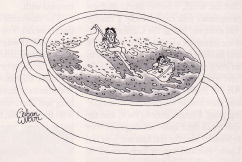 Anticipate research 
	“dark days”
 Navigate them
   Focus vs diversity
   Priorities—life & work
   Career & project alternatives
Preparing to Write
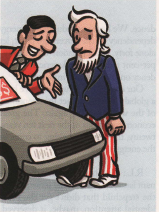 -Gather data
  
-Decide whether & when to start writing
Getting the Facts
Preparing to Write
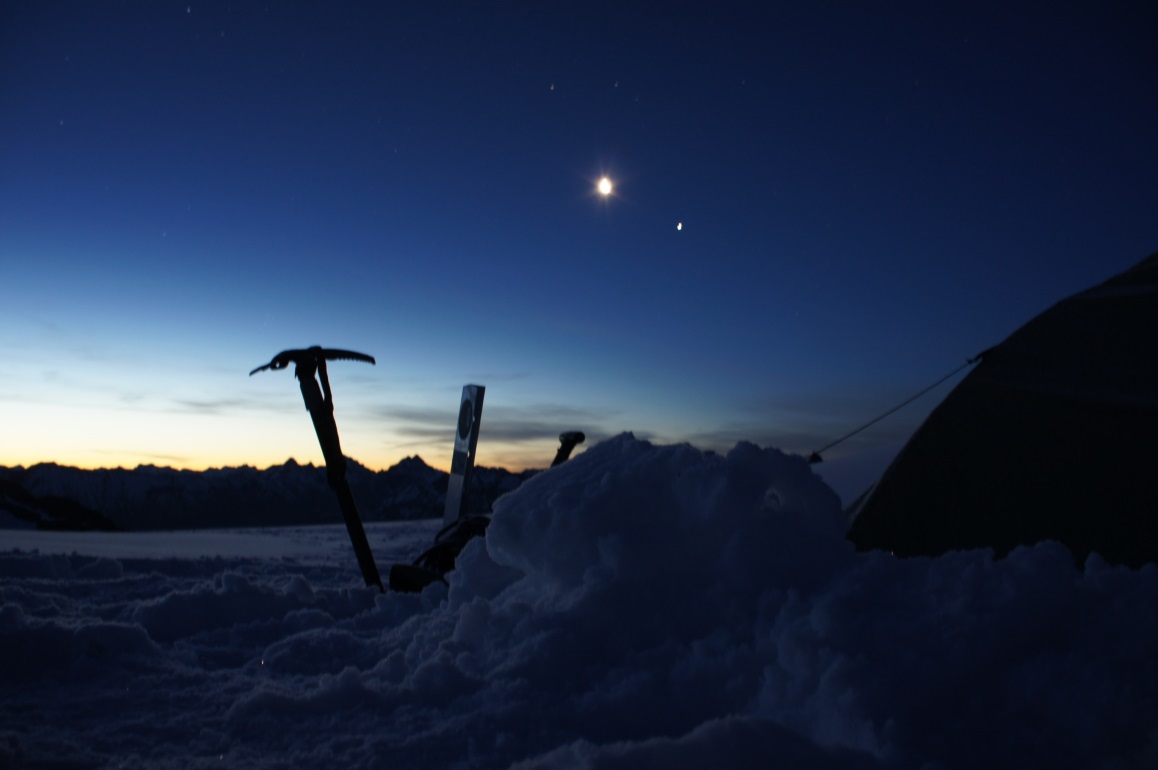 Identify:  Idea Space
 			 Writing Space
2.  Writing a PaperThe Order
Tables & Figures
Results
Methods
Discussion
Introduction
Abstract
Choose a journal
BAD NEWS …
GOOD NEWS …
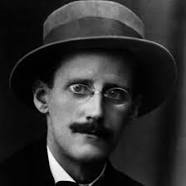 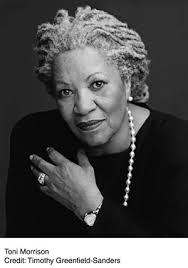 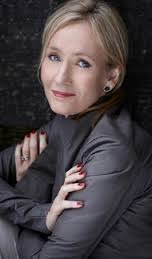 James Joyce
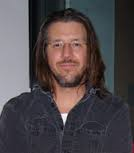 Toni Morrison
JK Rowling
David Foster Wallace
Writing
You do not need to be a great literary writer

Science writing is teachable

Strive for clarity, brevity, substance
Tables & Figures & Results
What are your primary observations?
Identify what experiments & analyses remain
Writing:  Rough copy helps many
Data that doesn’t fit
	Embrace it “Interestingly”
INTRODUCTION
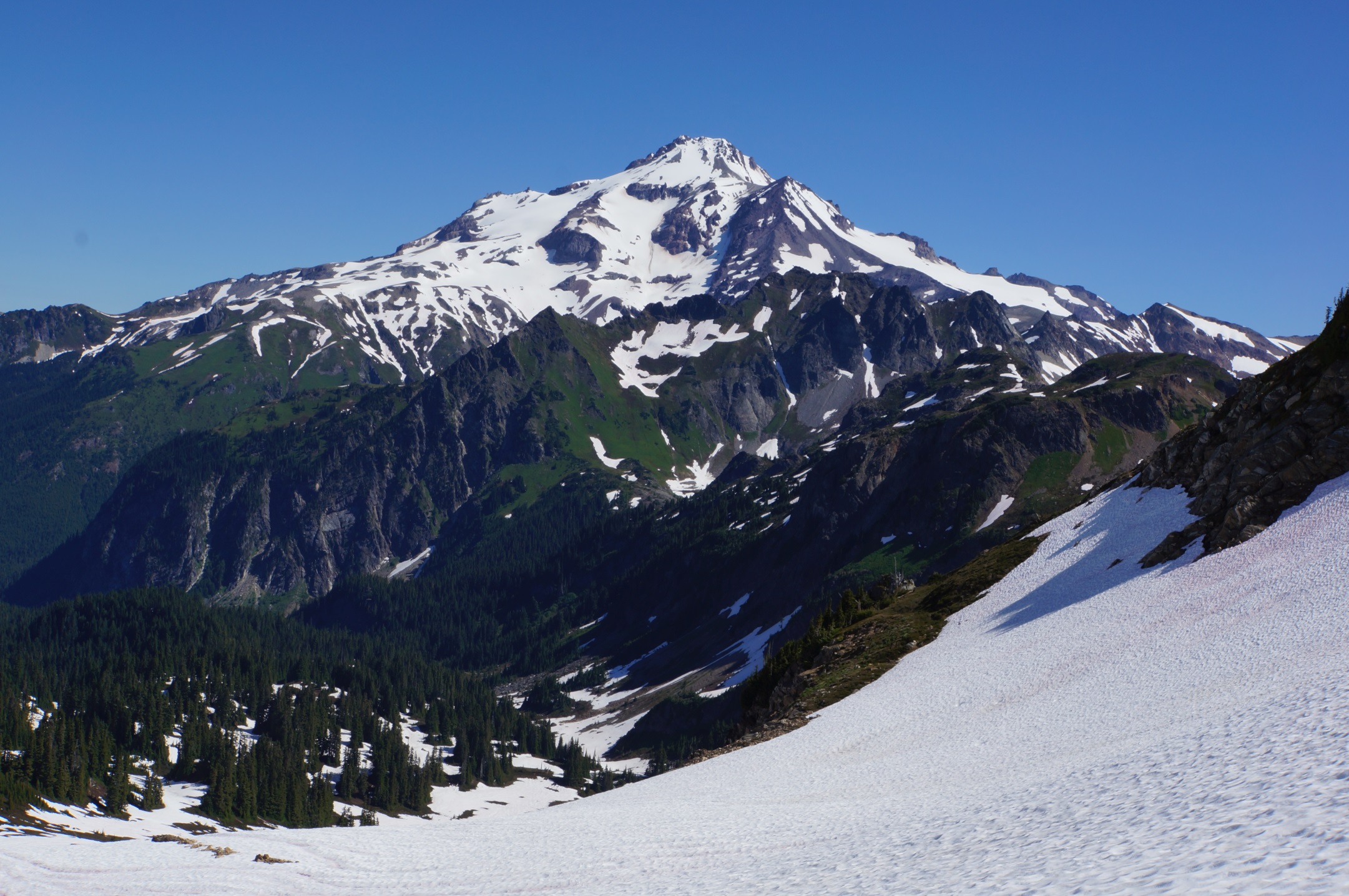 2.  Writing a PaperA.  Introduction
Intro
	A.  Para 1:  Broad background
	B.  Para 2-4:  More specific
	C.  Last Para:  Some describe main findings (optional style)
2.  Each paragraph has a purpose and ends with an unknown
3.  Avoid being encyclopedic—get to your points quickly
INTRODUCTION:  SHOW THE PATH
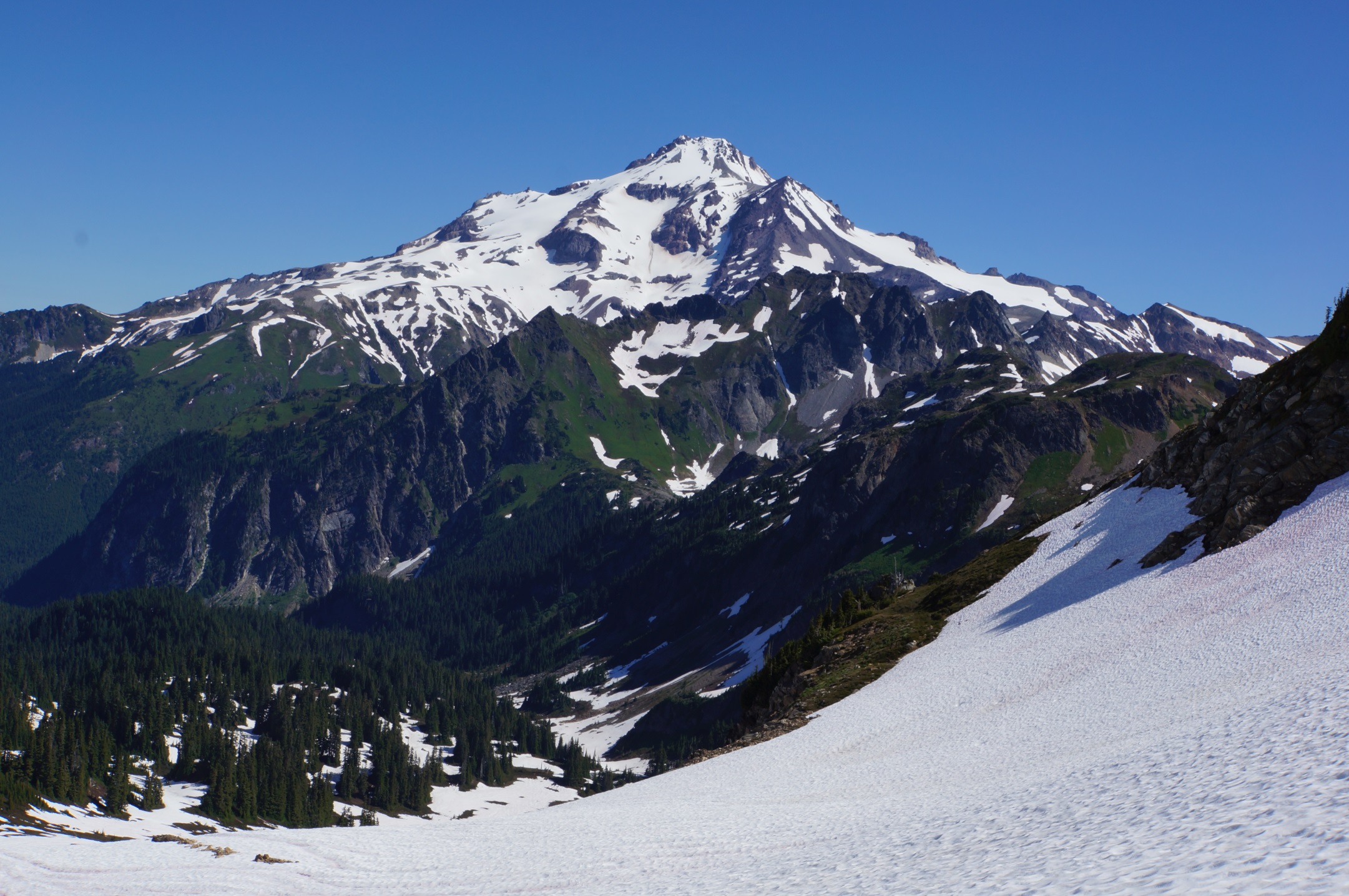 DON’T BE A MYSTERY WRITER
Methods
1.  Provide enough information to replicate expts
2.  OK to refer to previous papers for methods—but don’t make them dig too deep for essentials
DISCUSSION
Discuss the path
Add interpretation
3.  Do not get lost in the forest
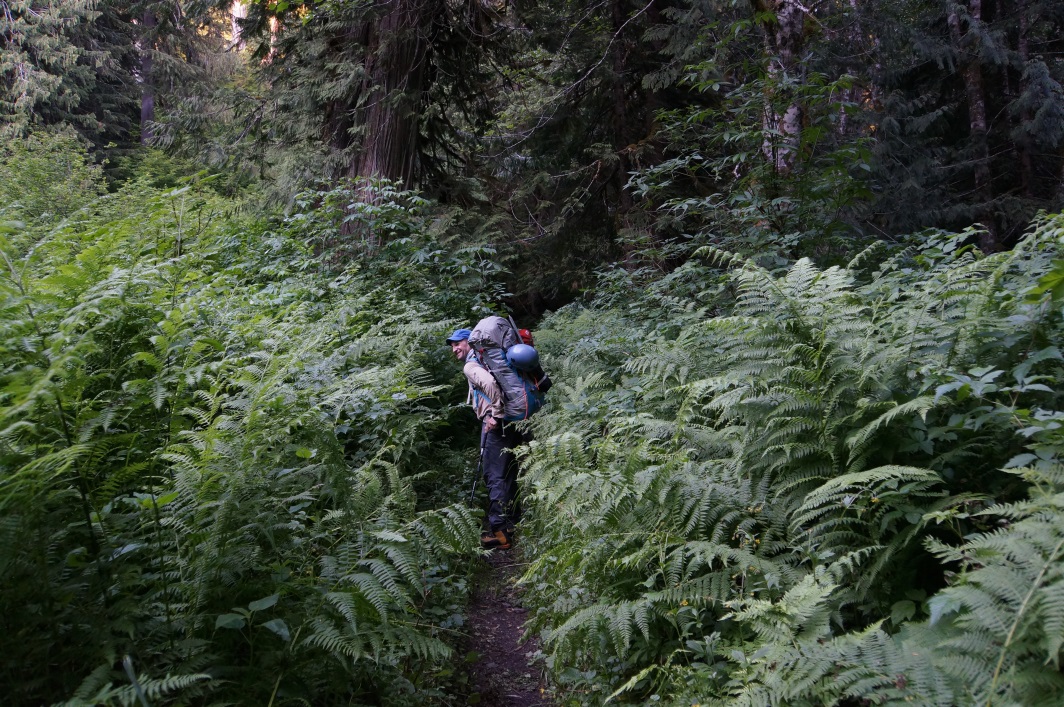 Discussion
Begin by stating your primary observations
Answer the unknowns from your Intro
Each paragraph has a purpose
Often address a mechanism/causality
Include a limitation paragraph
End with forward looking implication
Abstract
Clearly state unknown or hypothesis 
Provide pithy summary of data
Provide conclusion
Avoid overstatements
Polishing
The time to begin writing an article is when you have finished it to your satisfaction. By that time you begin to clearly and logically perceive what it is that you really want to say.
- Mark Twain's Notebook, 1902-1903
Crevasse Avoidance
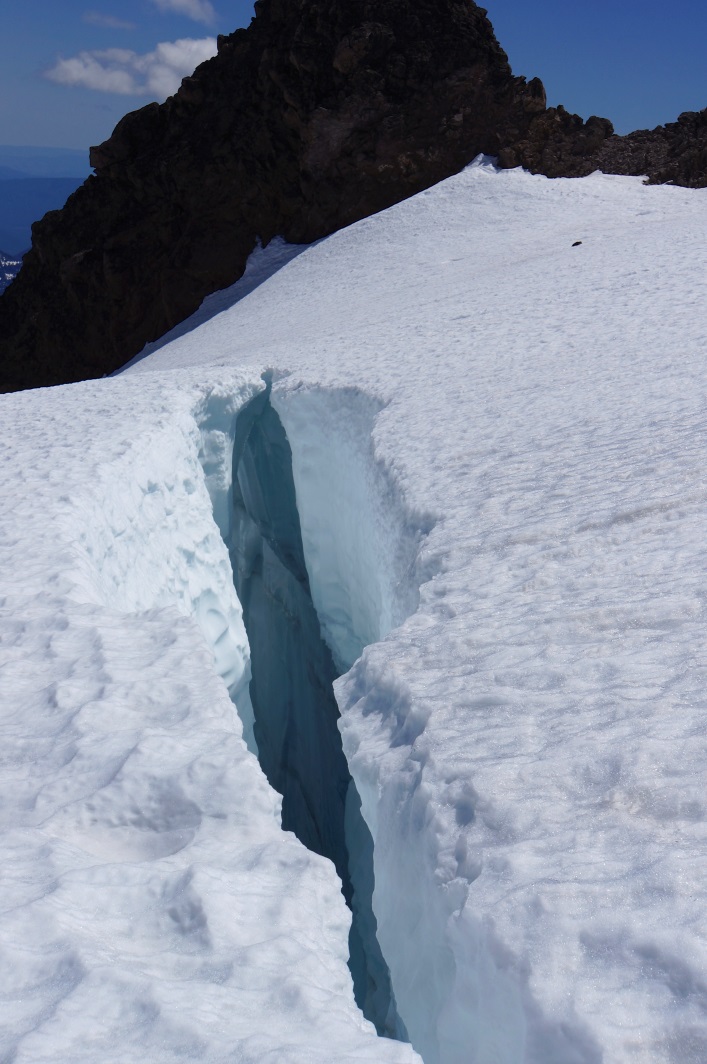 -clarify the framing & idea flow
-improve grammar 
-find typos
-find run-on sentences
Be pithy …
Anybody can have ideas--the difficulty is to express them without squandering a quire of paper on an idea that ought to be reduced to one glittering paragraph.
Mark Twain Letter to Emeline Beach, 10 Feb 1868
But avoid paralysis…
I was working on the proof of one of my poems all morning , and took out a comma.  In the afternoon,  I put it back again.

--Oscar Wilde
Style
A number of things are indicated by these results including whether gene X modulates function Y.
Versus
These results indicate that gene X modulates function Y.
Beware of the passive voice
passive voice=
form of “to be” + past participle 
e.g. “are indicated …”
Can confuse the subject & object
Avoid making the object of an action into the subject of a sentence
Reduce word number
Look for  the phrase “by the …”
Mentor-Mentees & Writing
How polished is the draft?
Giving time to review
When to solicit mentor input 
When to solicit beyond mentor
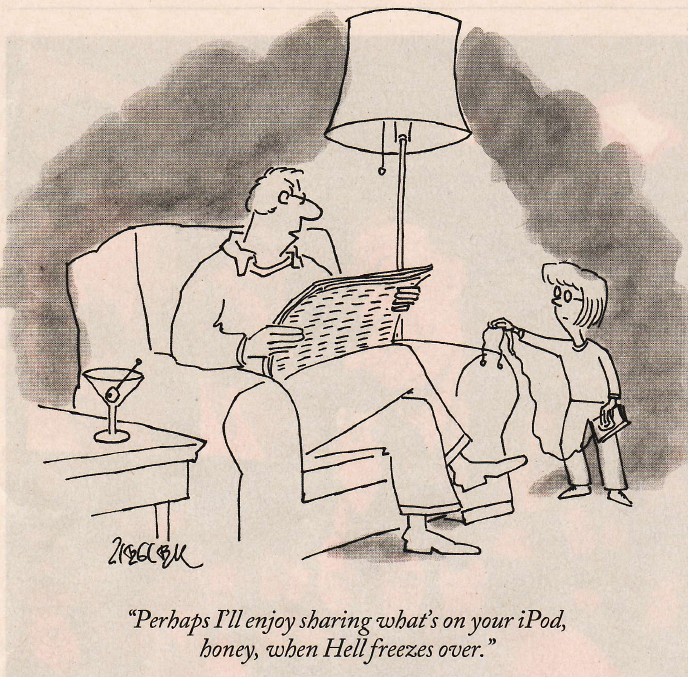 At the Journal
Finding a journal fit
Craft cover letter with care
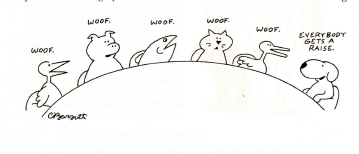 Revisions:  the point by point reply
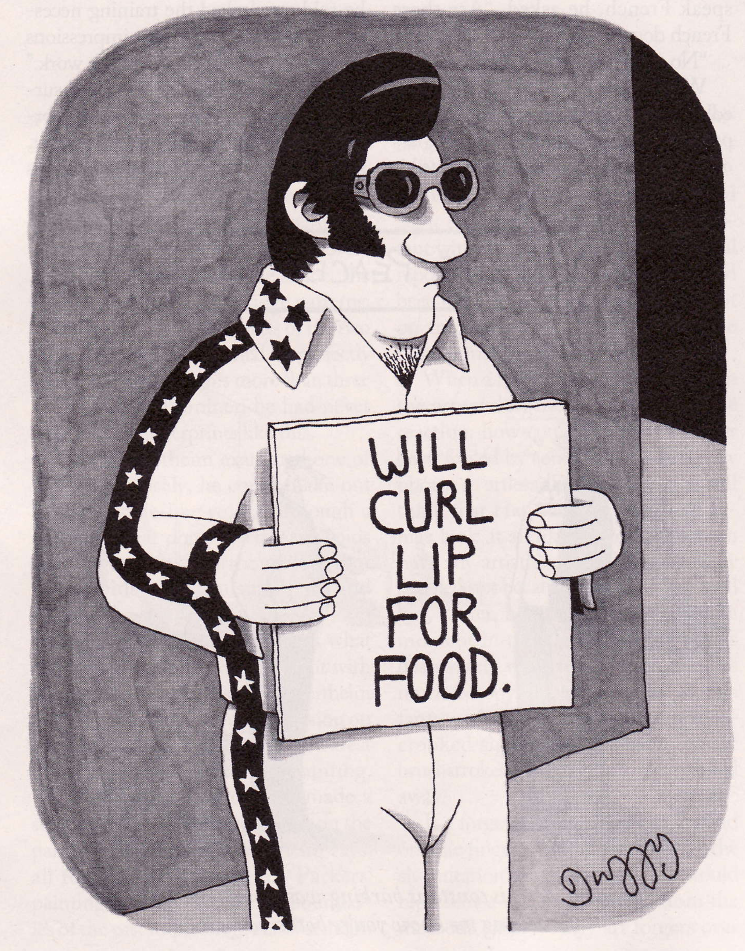 Be thorough
Be polite
Provide all easy answers
Sometimes
Know when & how  to argue
Summary Points
1.  Create space for your ideas & writing
2.  Tell a simple story with a clear & connected path
3.  Use active voice
4.  Avoid writer paralysis—break it down
5.  Do not strive to be a mystery writer